Spectre de l’hydrogène
Dans le domaine du visible
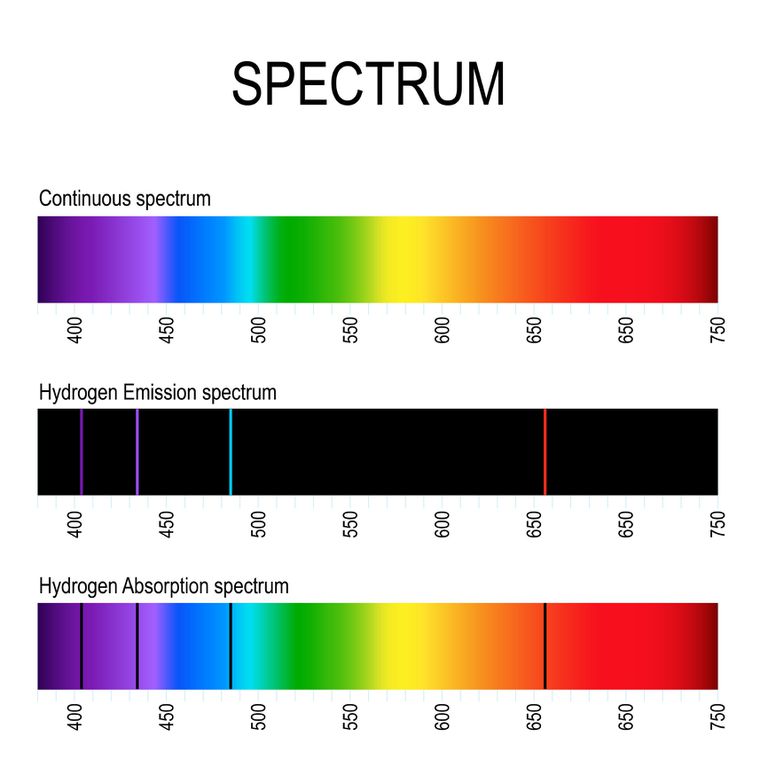 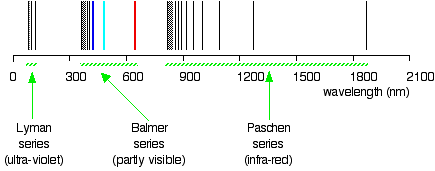 Source: thoughtco.com
chemguide.com
Spectre de l’hydrogène
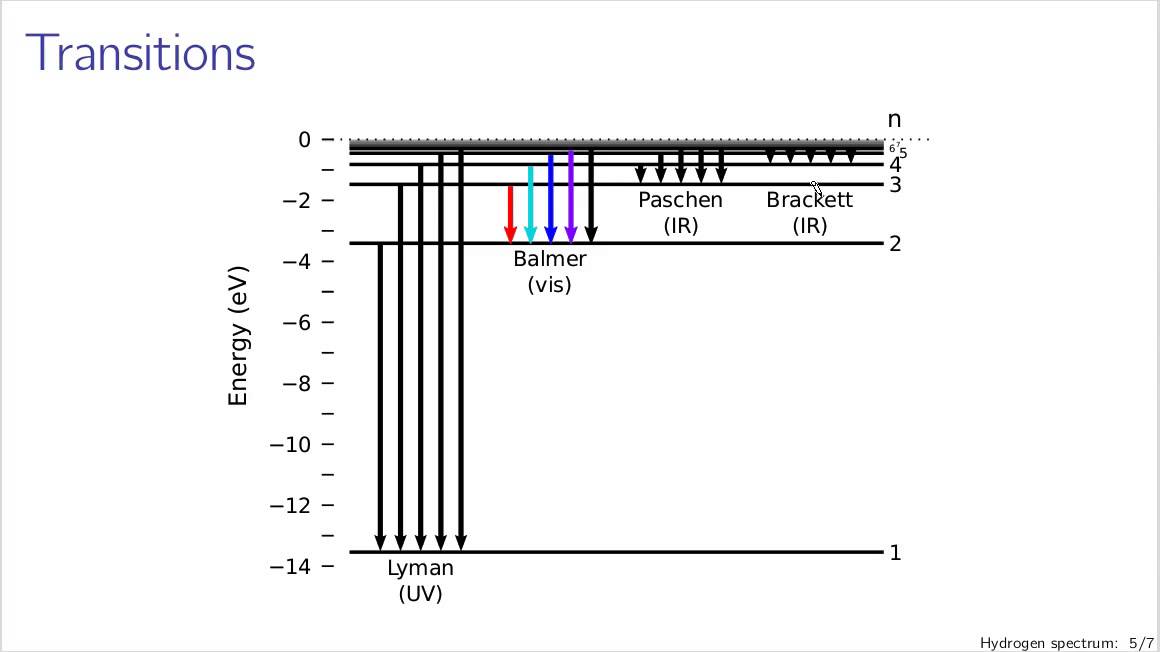 Source: Brant Carlson
Expérience de Franck et Hertz
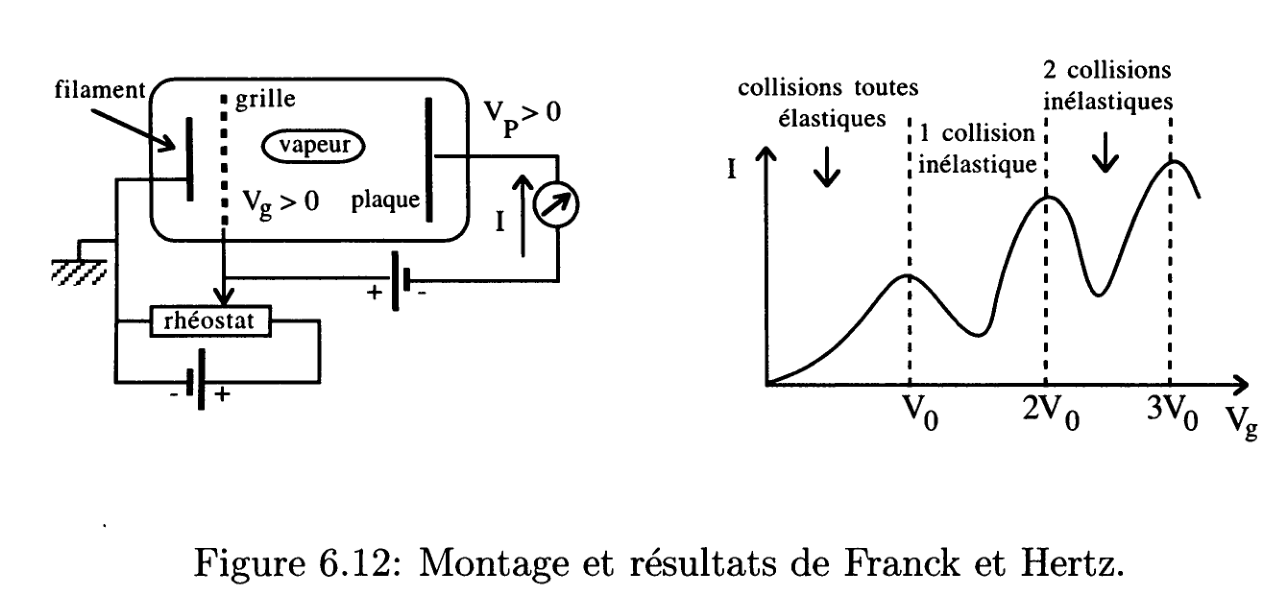 Corde vibrante
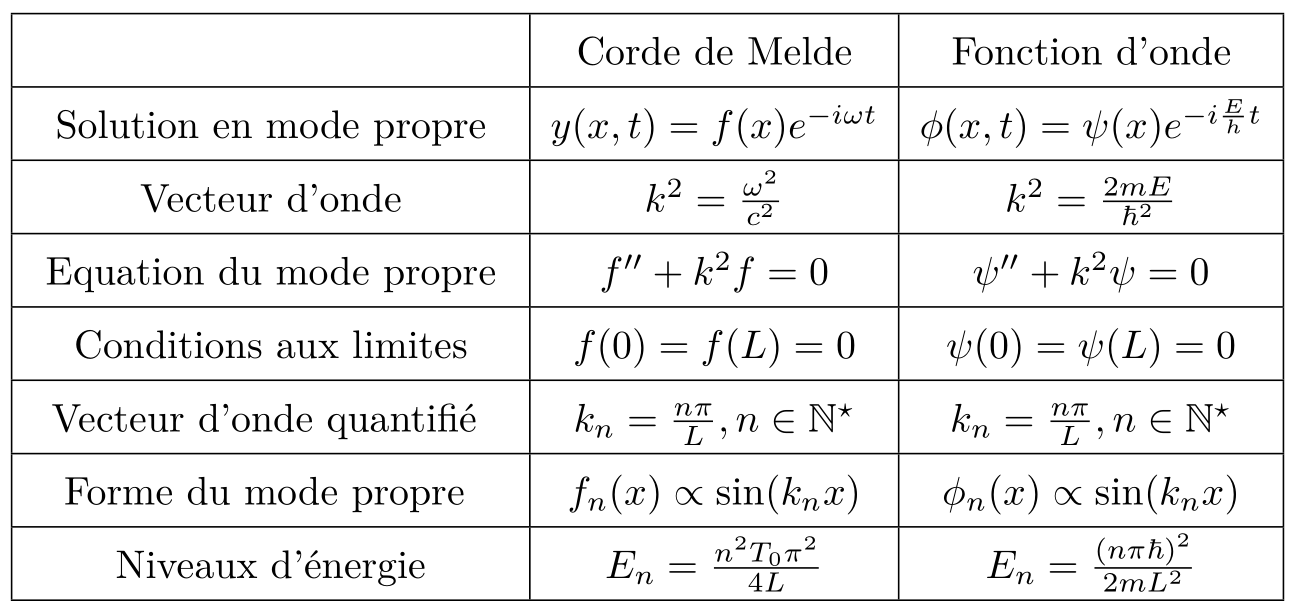 Corde vibrante
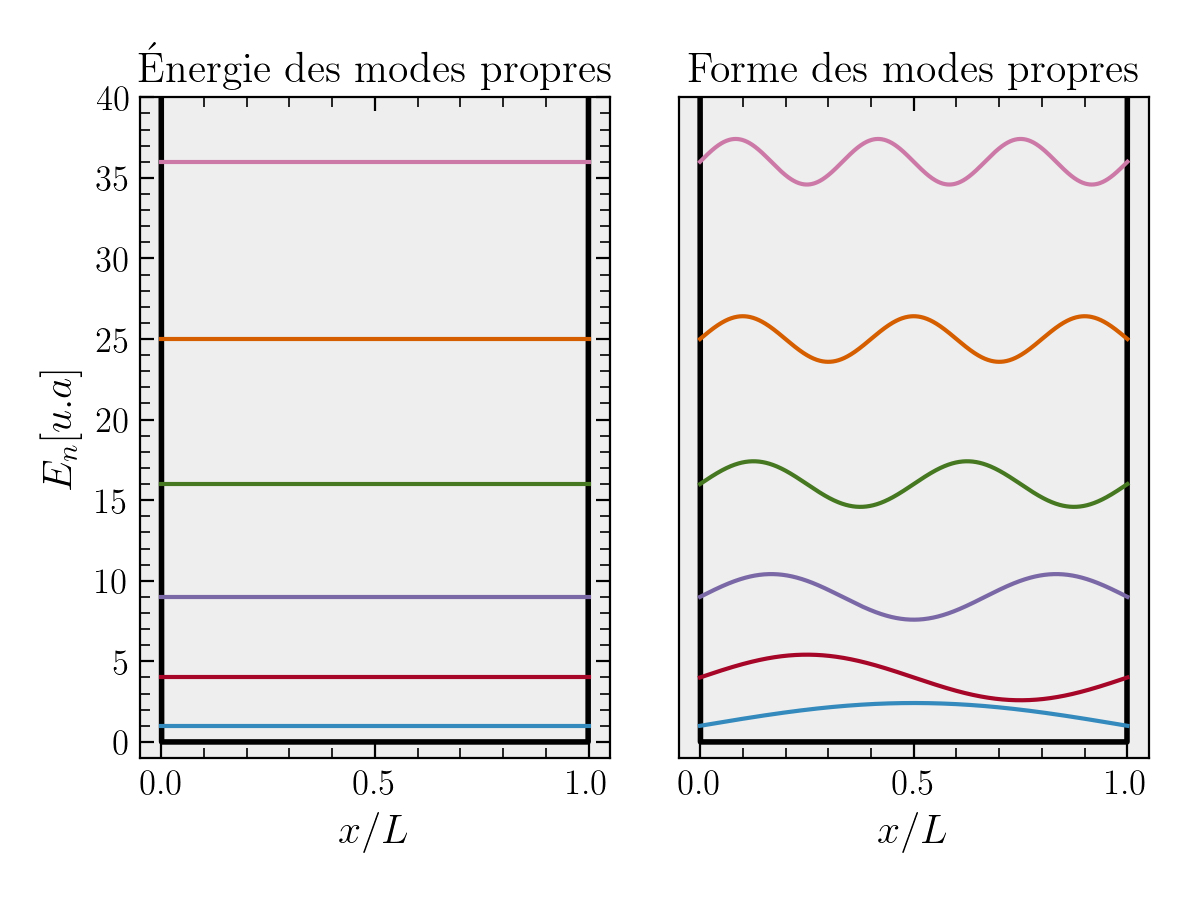 Puits infini
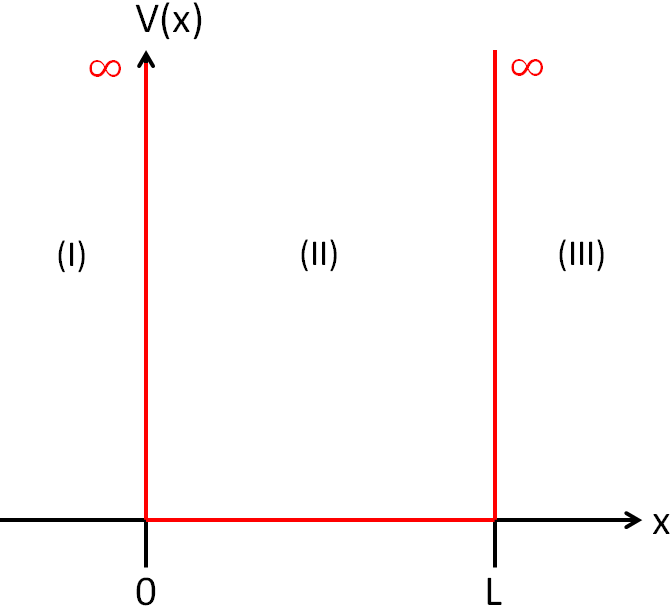 Source: B. Blancon, V. Martos
Analogie avec la corde de Melde
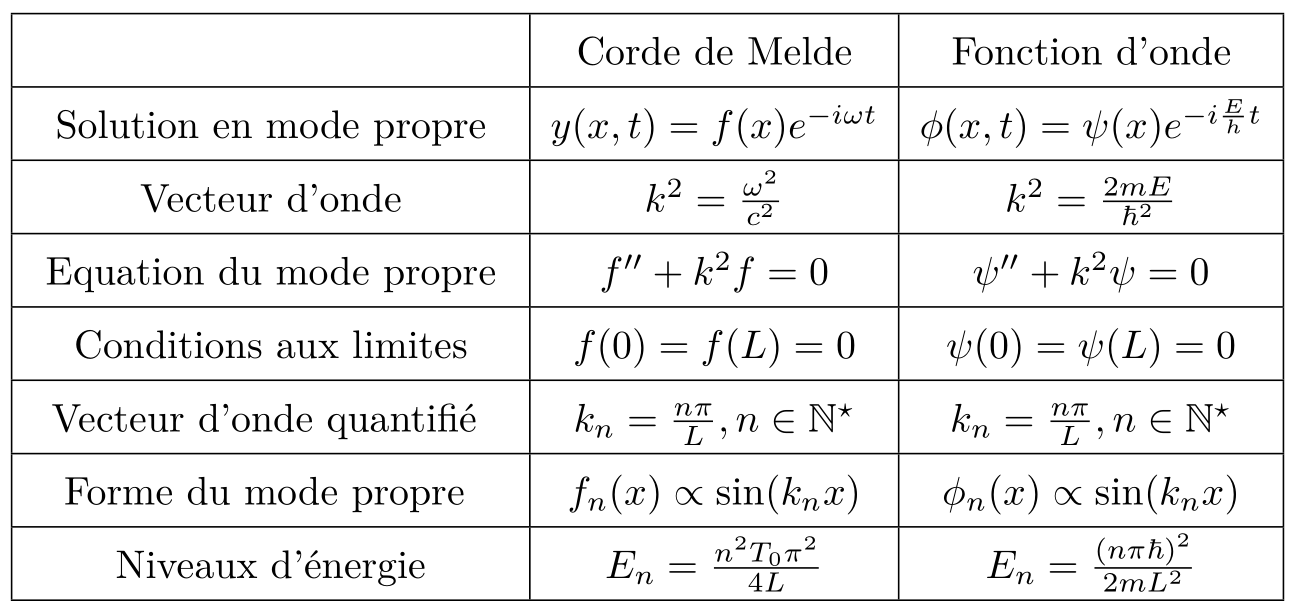 Puits infini
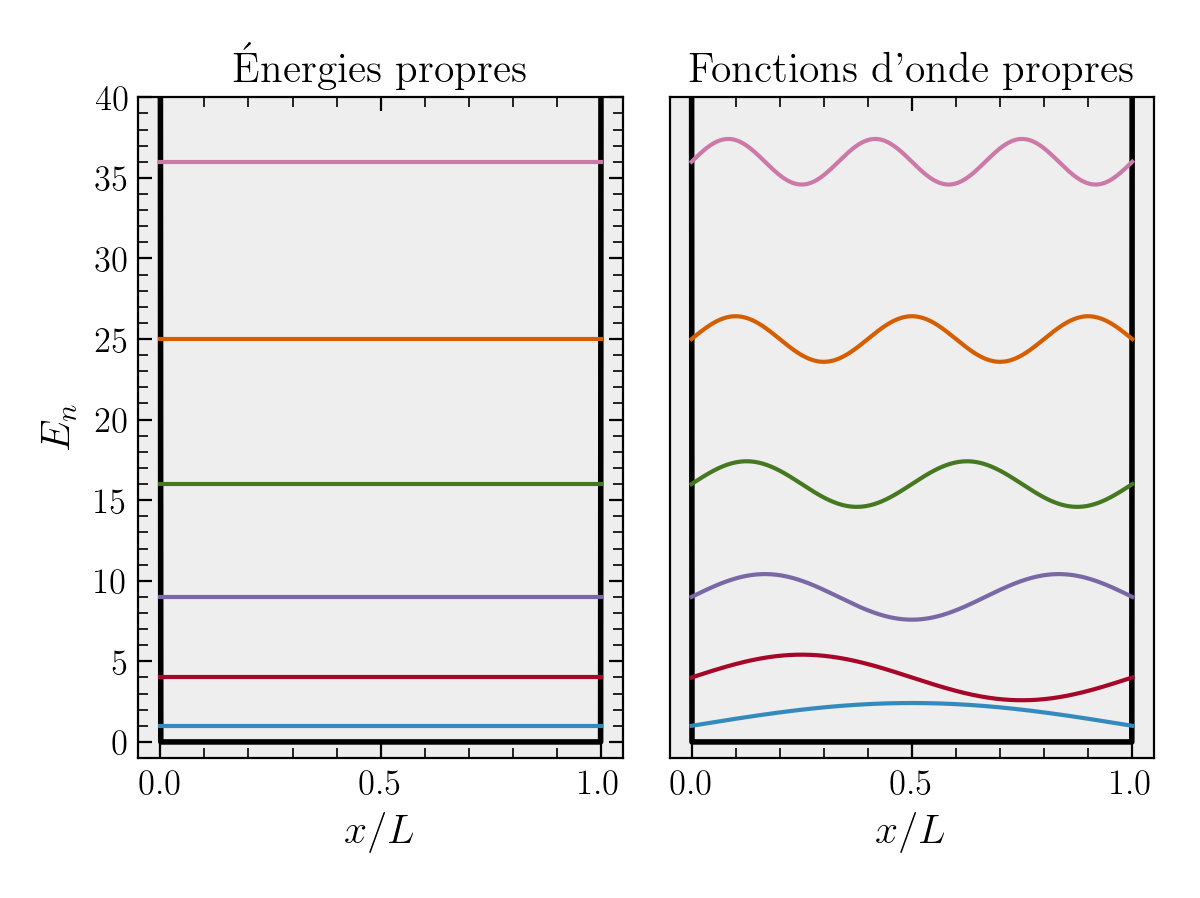 Puits fini
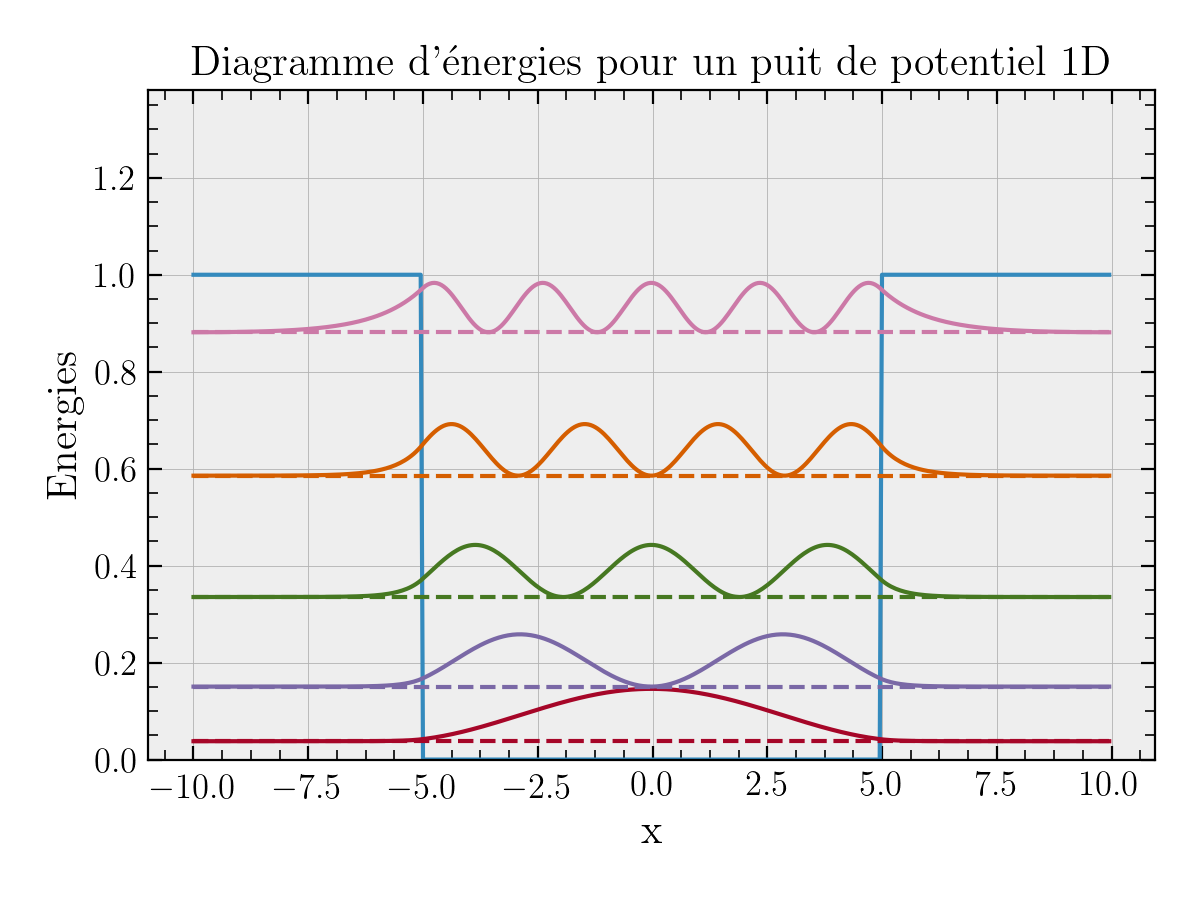 Ions colorés
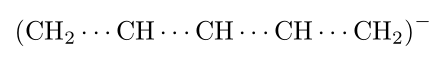 nombre impair n d’atomes de carbone 

équidistants séparés de d = 14.0 nm
Ils sont obtenus à partir de molécules de polyéthylène à nombre pair d’atomes de carbone, comme l’hexatriène
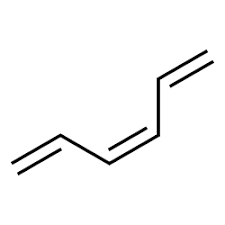 Ions colorés
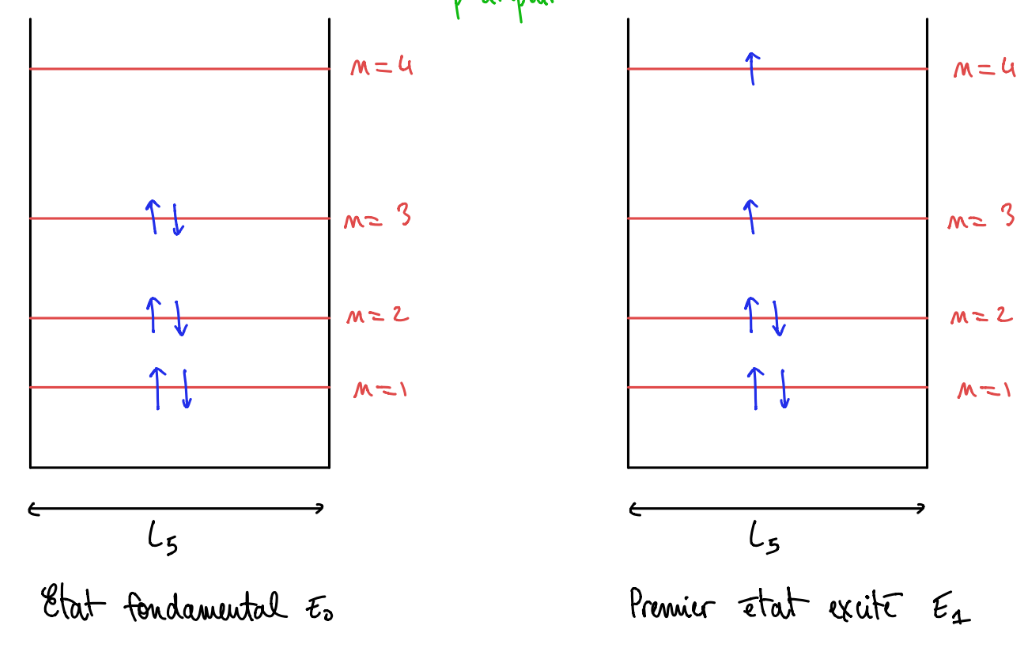 Ions colorés
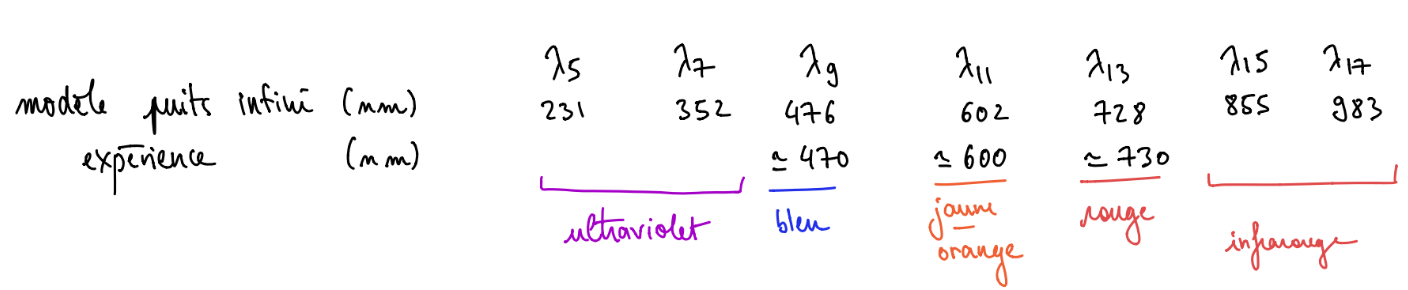 Boite quantique à semi-conducteur
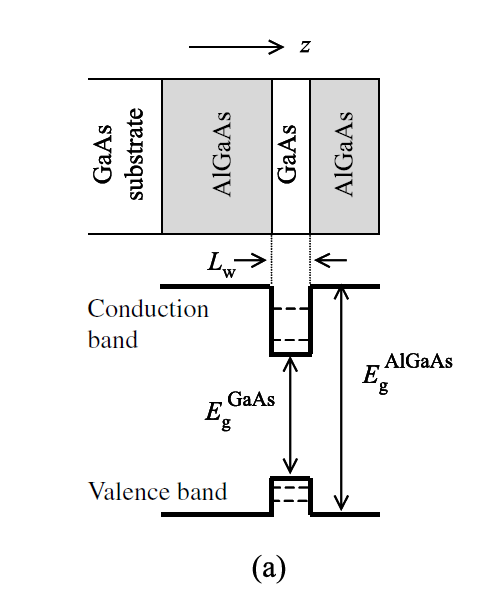 Source: Fox, Quantum Optics
Boite quantique  InAs/AlGaAs pour l’émission de photons uniques
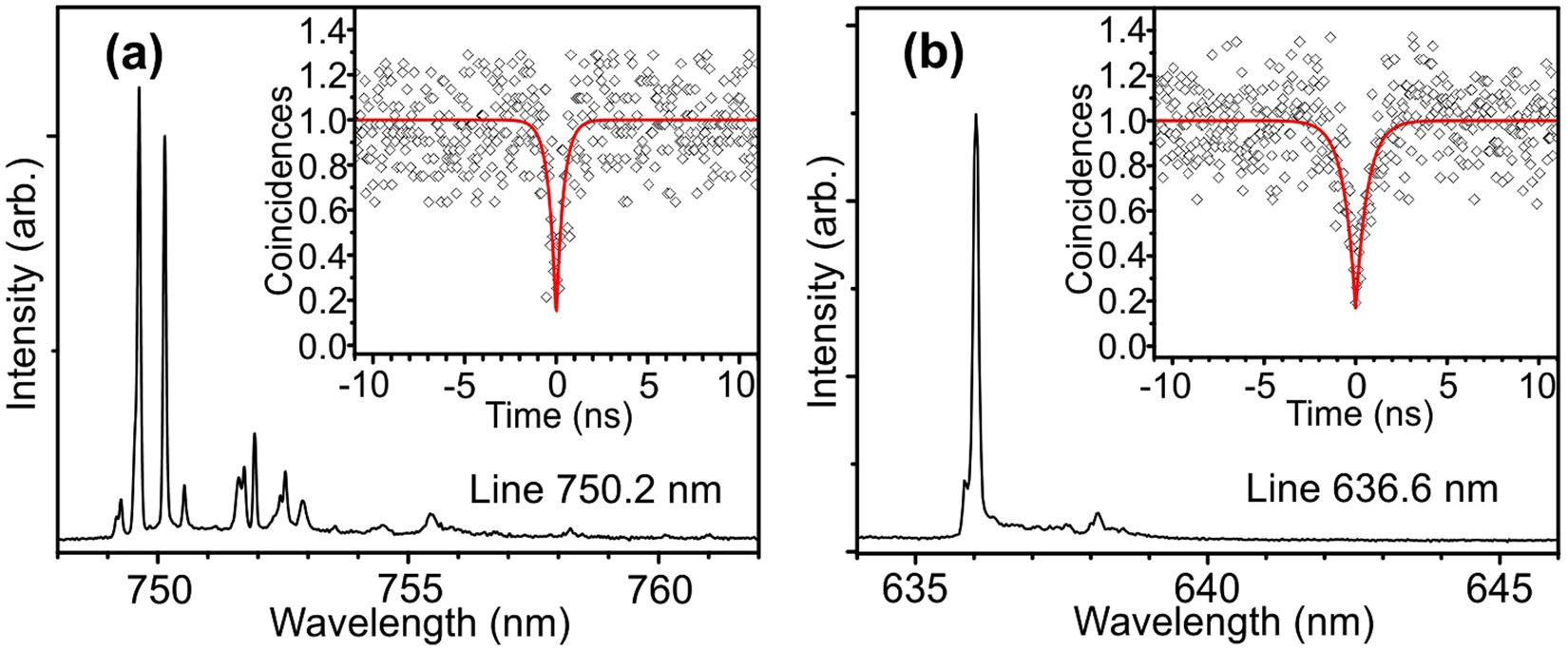 “InAs/AlGaAs quantum dots for single-photon emission in a red spectral range”, M. V. Rakhlin
Modèle de Bohr
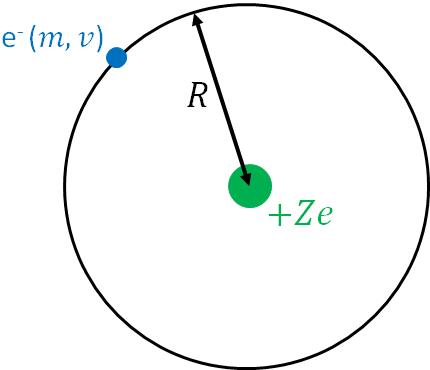 Source: B. Blancon, V. Martos
Modèle de Bohr
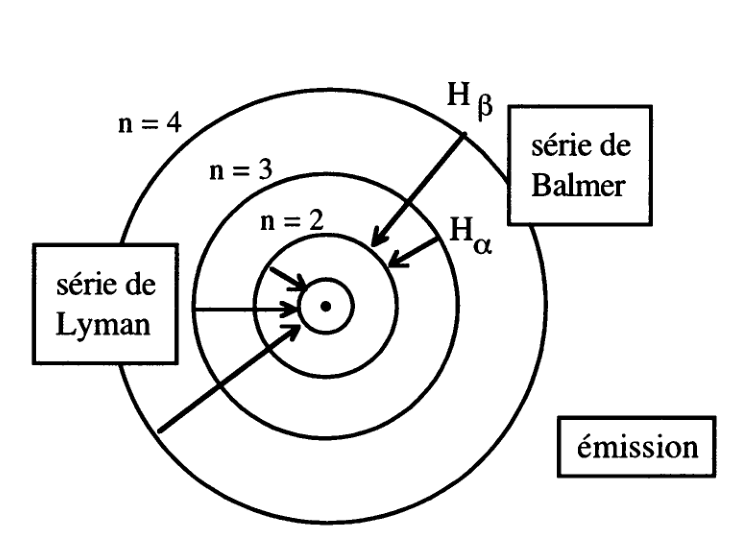 n=1
Source: Aslangul
Annexe: mesure de la constante de Rydberg
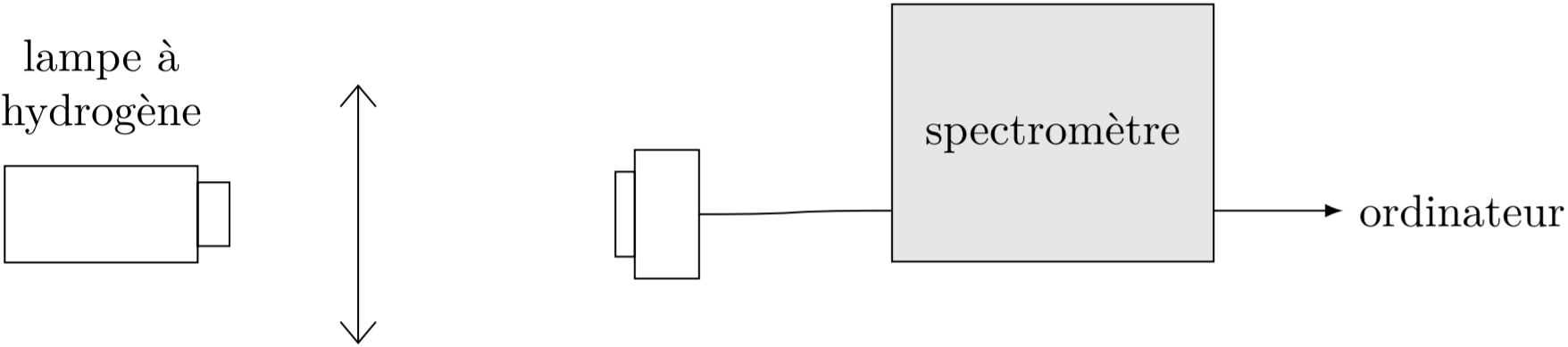 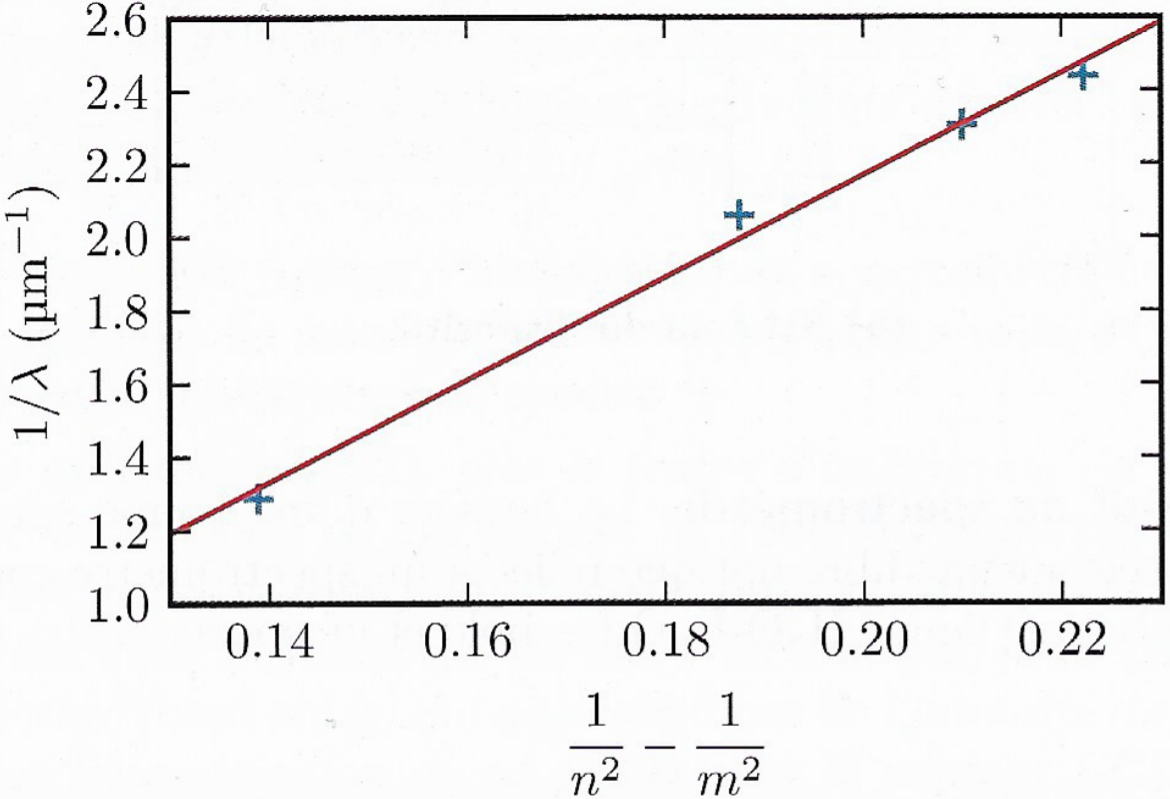 Source : Physique expérimentale, Fruchart et al.
Annexe: puits fini
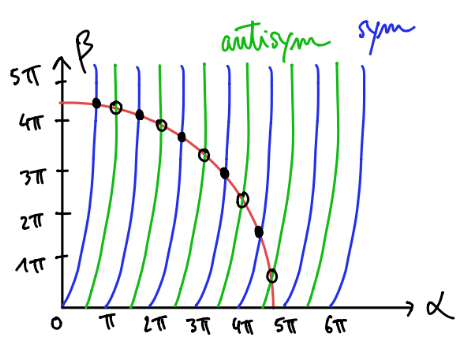